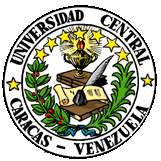 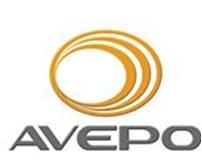 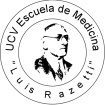 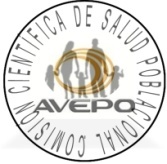 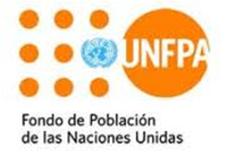 II SIMPOSIO DE SALUD POBLACIONAL
“DR. JOSÉ MIGUEL AVILÁN ROVIRA” 
ENVEJECIMIENTO SALUDABLE
PONENCIA DE RÓMULO ORTA C.
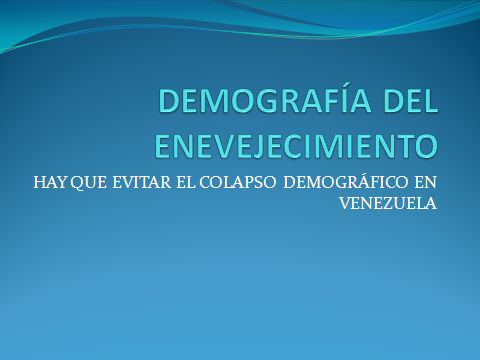 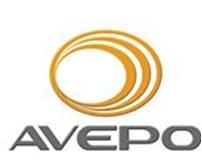 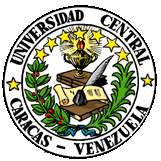 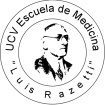 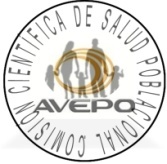 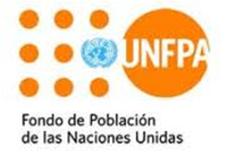 DISTRIBUCIÓN PORCENTUAL
Respecto al total de la población venezolana, en 1950, el grupo de los venezolanos menores de 14 años de edad constituyó el 43,5 por ciento. En 2010 ese porcentaje fue del 29,5 por ciento.
Para la población de 15 a 64 años los porcentajes fueron 54,6 por ciento en 1950 y del 64,9 por ciento en 2010.
Para la población con edades iguales o mayores a 65 años, los porcentajes fueron 1,9, en 1950, y  5,6 por ciento en 2010.
Estructura por edades: Variación entre 1950 y 2010
El componente poblacional con edades iguales o por debajo de los 14 años registró un aumento de su tamaño en términos relativos igual  al 3,9 por ciento. Para el grupo de edades  de 15 a 64 años el crecimiento relativo fue del 6,8 por ciento, y para el grupo con 65 o más años de edad, el incremento relativo fue igual a 16,8 por ciento
FECUNDIDAD DECRECIENTE
Dumont (julio 2008) informa que el número de hijos por cada mujer europea se fue reduciendo; actualmente se necesita que nazcan 2,1 hijos por mujer fértil pero nacen 1,38.
En Venezuela: TGF: se estima que para el perodo 2025-2030 asumirá un valor igual a 2,1 hijos/mujer fértil;  y en el lapso 2035-2040 estará en 1,9 hijos/mujer fértil (CEPAL, 2014).
MAYOR MORTALIDADMENOR NATALIDAD
*
MORTALIDAD ↑ NATALIDAD ↓
EDAD MEDIANA. VENEZUELA
EN 1980: 19,1 AÑOS.
EN 1990: 21,1 AÑOS.
EN 2000: 23,3 AÑOS.
EN 2010: 25,1 AÑOS.
EN 2020: 29,3 AÑOS.
EN 2030: 32,5 AÑOS.
RITMO DE ENVEJECIMIENTO
En Venezuela el ritmo de aumento de la población con 60 o más años de edad se dará en un tiempo bastante menor que en los países europeos. 
En Francia transcurrieron ochenta años para que la población con 60 o más años de edad pasase de representar el 8 por ciento de la población total a ser el 12 por ciento.
En Venezuela, su población con esas edades en el año 2000 era el 7 por ciento, estimándose que cincuenta años después constituirá el 23 por ciento de la población total venezolana.
TENDENCIA CRECIENTE DE LOS AVPP
En Venezuela, la población que murió en edades de 15 a 64 años sumó en 1970 un total de 474.719 años  potenciales  de  vida  perdidos, (AVPP).
 En  1995  esa  cifra  alcanzó  los  928.568  años .
En 2000, se perdieron 1.425.081 años de vida potenciales,  y  sin embargo,  para  el  año  2000,  los  programas  del Ministerio  de Salud  y Desarrollo Social privilegiaban la atención materno infantil y la distribución de anticonceptivos (Ministerio de Salud y Desarrollo Social: 2000). 
En 2008, la pérdida fue igual a 1.951.947 AVPP. 
Entre 2000 y 2008, la TAVPP varió de 95 AVPP por cada 1.000 personas con edades ce 15 y 64 años a 108 AVPP por cada mil personas con esas edades
MORTALIDAD ENTRE 15 Y 24 AÑOS
Suicidios y homicidios: En 2010: 4.052 muertes. En 2000: 3.021 muertes (primera causa)
Accidentes de todo tipo: en 2010: 1.886 muertes. En 2000: 1.623 muertes (segunda causa).
Total de muertes: en 2010: 6.544. En 2000: 5.354
CONCLUSIONES Y RECOMENDACIONES
La oportunidad del bono demográfico en Venezuela con una poblaciónn económicamente activa más grande que la no activa se aproxima rápidamente en unos años al sentido inverso. 

La base productiva del país no ha podido absorber a la población con potencial de ser económicamente activa, por lo que la economía informal, ha atrapado a millones de venezolanos que demandaban un empleo, sin conseguirlo. 
Nos exponemos a que el proceso de envejecimiento demográfico ocurrirá en nuestro país en un lapso posiblemente menor al observado en países más desarrollados y en un contexto socioeconómico, signado por devaluaciones de la moneda venezolana y altas cifras de inflación y de crecimiento de la cantidad de venezolanos en condición de pobreza extrema.
CONCLUSIONES Y RECOMENDACIONES
Sin políticas coordinadas y efectivas que atiendan los aspectos clave de salud, educación, y generación de empleo nos exponemos a perder la oportunidad única para el crecimiento económico, que se nos presenta con el bono demográfico. Estamos viendo algunas de las consecuencias de las carencias y deficiencias de políticas eficientes, en forma de tasas altas de desempleo, el aumento de las tasas de criminalidad (por ejemplo en forma de homicidios)
CONCLUSIONES Y RECOMENDACIONES
Recomendamos la implementación rigurosamente eficiente de políticas de Estado por parte del gobierno en tres áreas clave — la educación, la economía y la salud.
CONCLUSIONES Y RECOMENDACIONES
Para un país que recientemente entró en la segunda fase del bono demográfico se hace muy necesaria y urgente la detención del crecimiento de los años de vida potenciales perdidos por mortalidad prematura en la población económicamente activa (PEA), y en especial de su segmento etario de 15 a 44 años.
Consideramos que por algún tiempo nuestra población con esas edades será la garantía de la sostenibilidad social, económica y demográfica de los venezolanos  y del  reemplazo generacional en Venezuela.
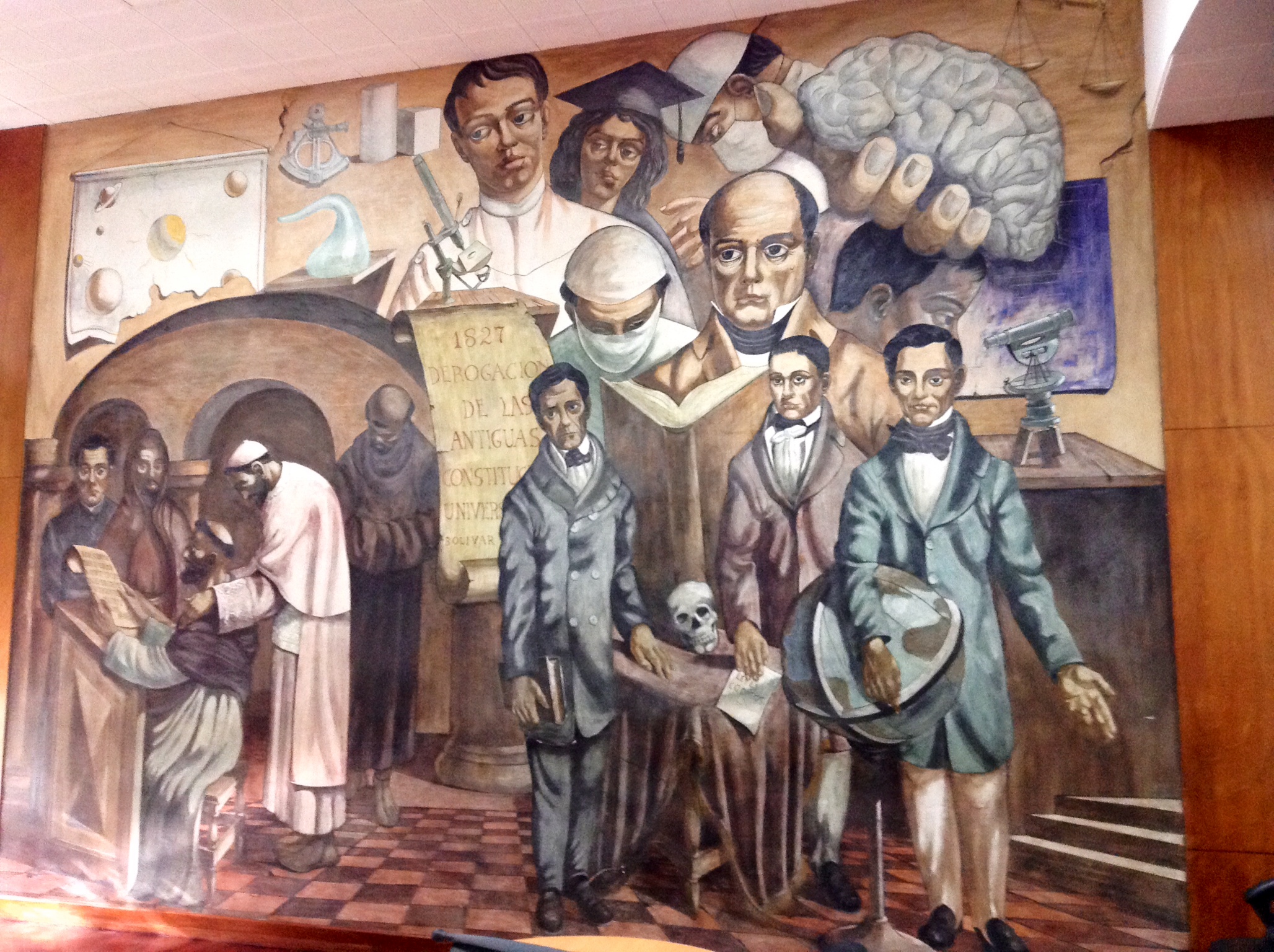 [Speaker Notes: Gracias]